Микроэлектроника9-лекцияБиполярлы транзистор
PhD, Карибаев Б.А.
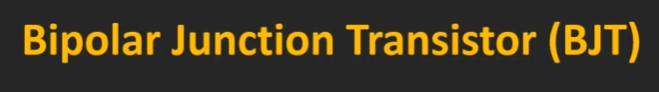 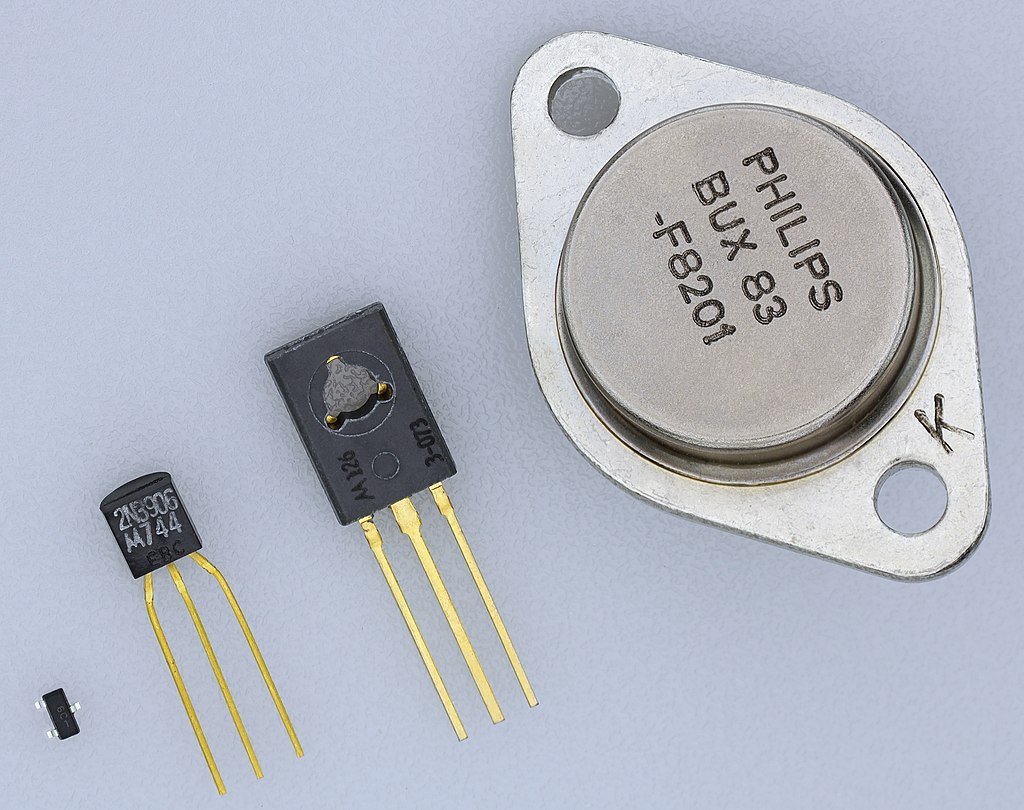 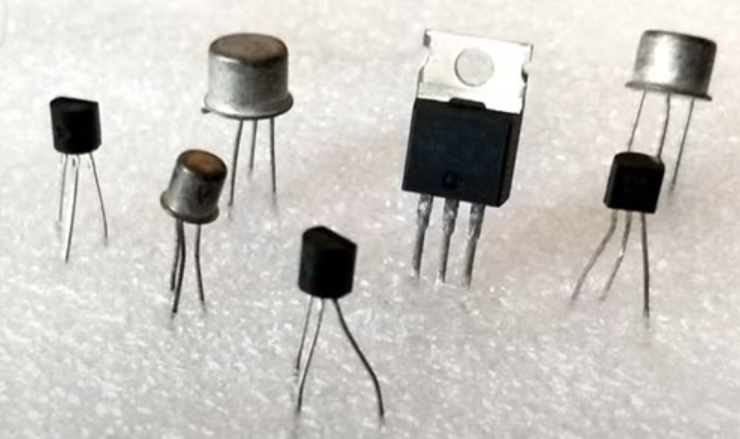 Биполярлы транзистор
БПТ — үш рет кезектесіп орналастырылған (n немесе р типті) шалаөткізгіш облыстары, екі р-n өткелі бар (n-р-n не р-n-р), үш электроды болатын, электр сигналдарын күшейтуге, түрлендіруге арналған шалаөткізгіш аспап.
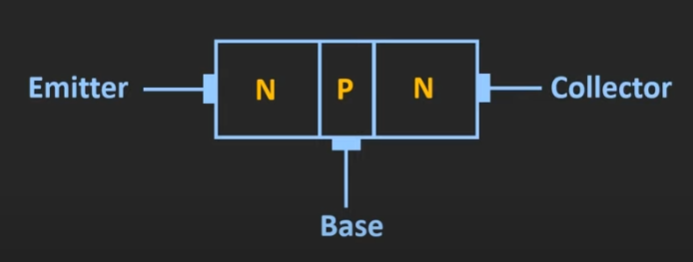 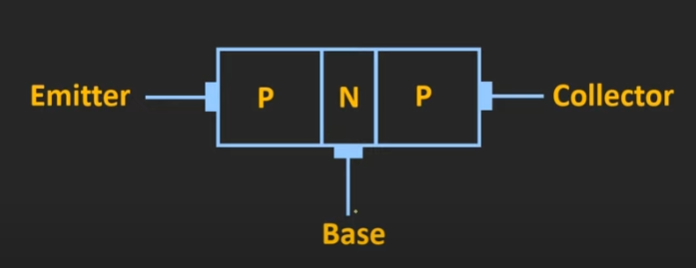 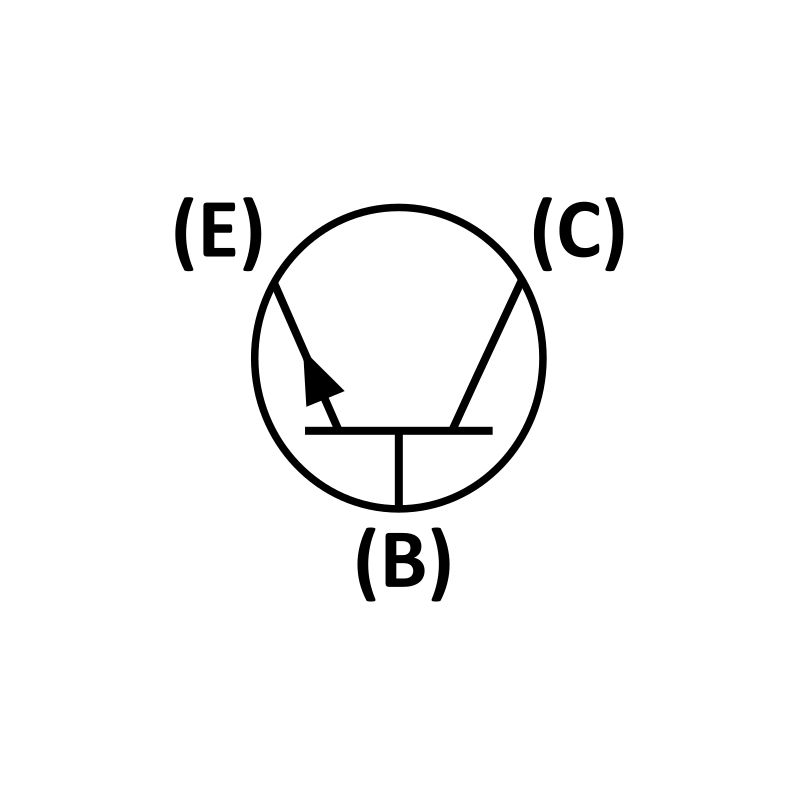 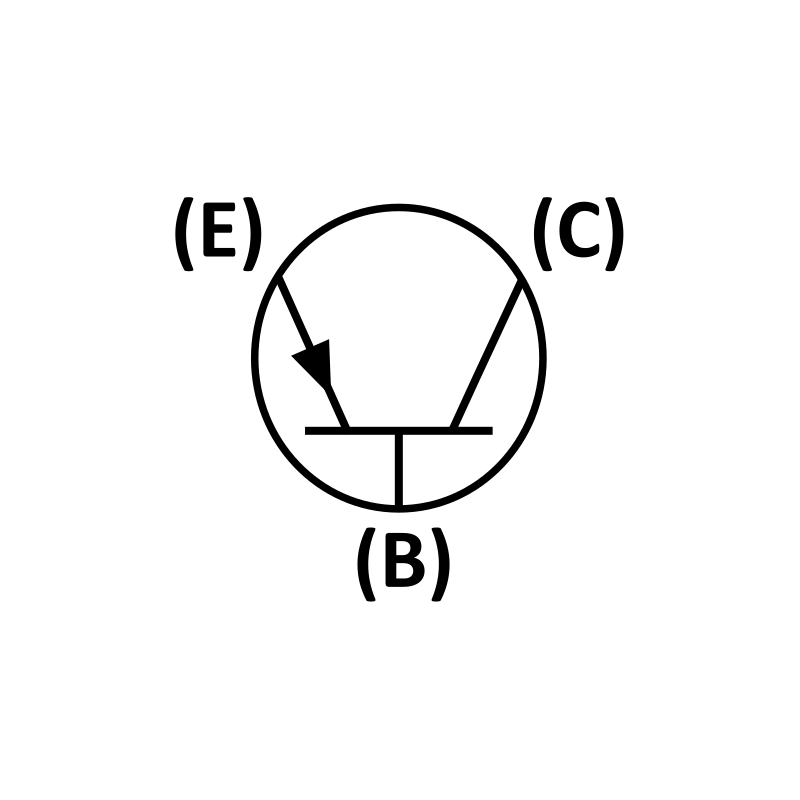 планарлы n-p-n биполярлы транзисторы
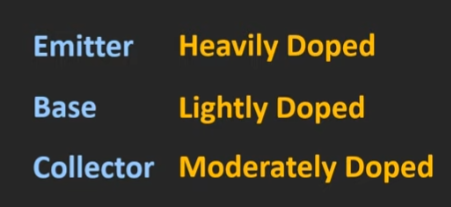 Легірлену дәрежелері
эмиттер қабатының қатты легірленуі базаға негізгі емес тасымалдаушылардың жақсырақ инъекциясын қамтамасыз етеді, бұл жалпы базалық тізбектердегі ток беру коэффициентін арттырады. База жеңіл легирленген, өйткені ол эмиттер мен коллектор қабаттарының арасында орналасқан және жоғары электрлік кедергіге ие болуы керек.

База-эмиттерлік өткелдің жалпы ауданы коллектор-база түйіспе ауданынан әлдеқайда аз, бұл базадан негізгі емес тасымалдаушыларды қармап алу ықтималдығын арттырады және тасымалдау коэффициентін жақсартады.
Жұмыс істеу принципі
Активті күшейткіш жұмыс режимінде транзистор оның эмиттерлік өткелі тура бағытталған (ашық) және коллекторлық өтпелі кері бағытта (жабық) болатындай етіп қосылады.
n-p-n транзисторында эмиттердегі негізгі заряд тасымалдаушылар (электрондар) базалық аймаққа ашық эмиттер-база өткелінен (инъекцияланады) өтеді. Бұл электрондардың кейбіреулері базадағы кемтіктермен рекомбинацияланады. Бірақ база өте жұқа және салыстырмалы түрде аз легирленген болғандықтан, эмиттерден айдалған электрондардың көпшілігі коллектор аймағына диффузияланады. Осылайша, коллектор тогы іс жүзінде эмиттер тогына тең, Ie =Ik + Ib) базалық токты құрайтын базадағы шағын рекомбинациялық шығынды қоспағанда.
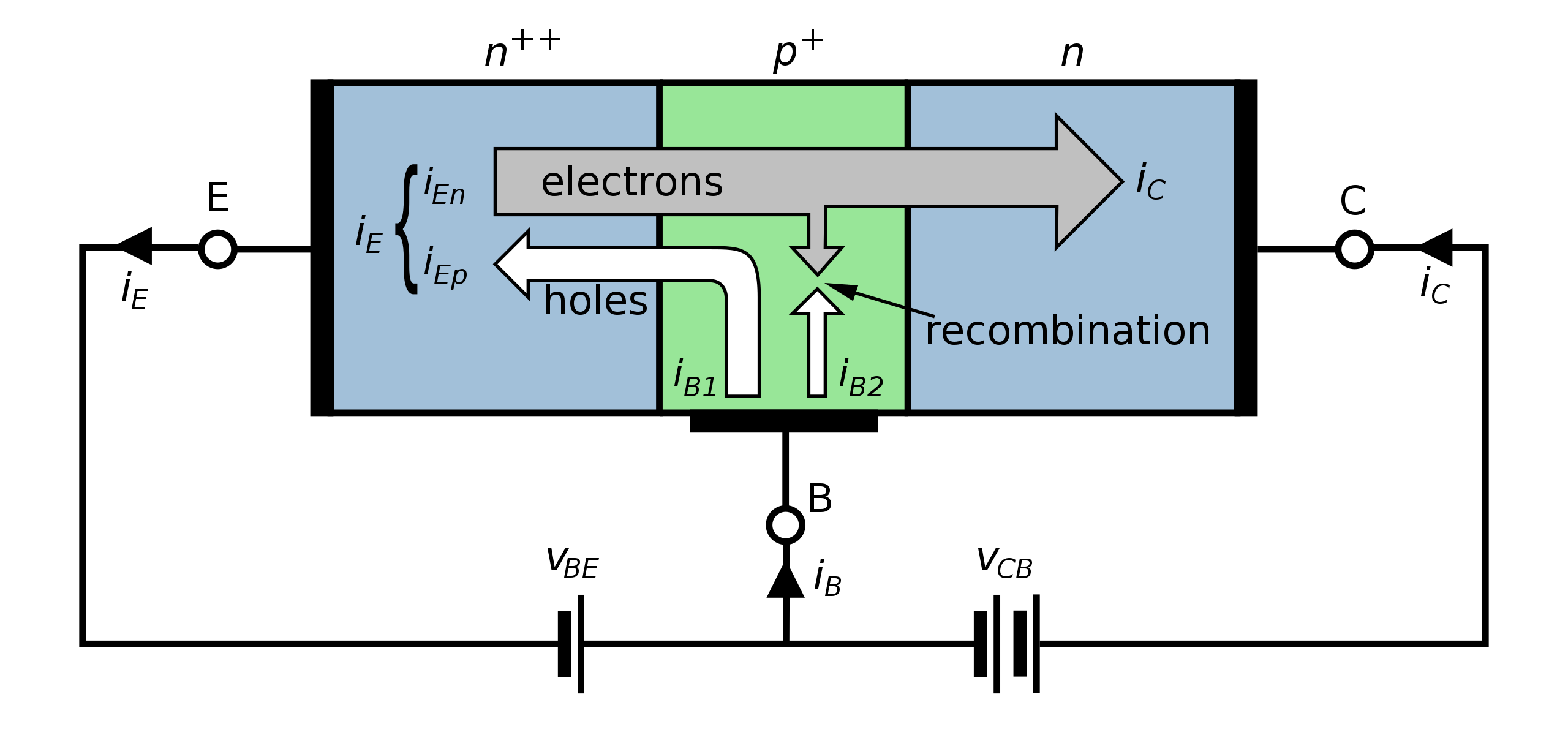 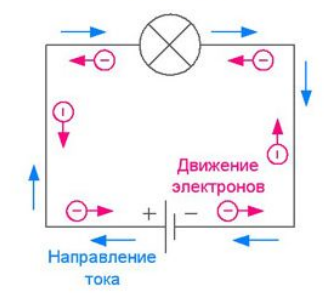 Iк = α Iэ, α – эмиттер тоғын беру коэффициенті
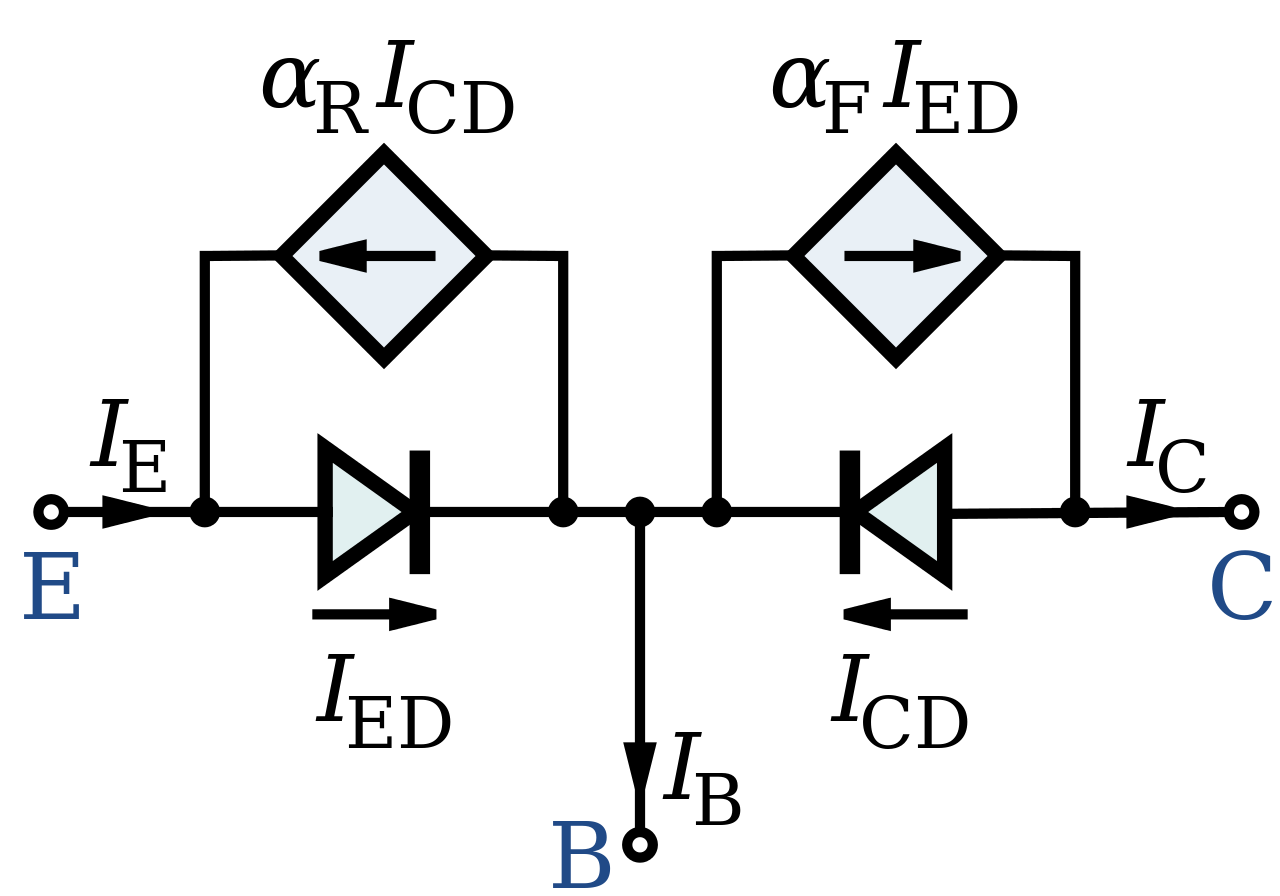 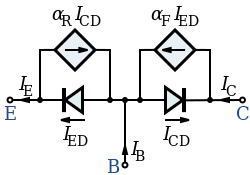 NPN
PNP
пропорционалдық коэффициенті β
α коэффициентінің сандық мәні = 0,9–0,999. Коэффицент неғұрлым жоғары болса, транзистор токты соғұрлым тиімді тасымалдайды. Бұл коэффициент коллектор-базалық және базалық-эмиттерлік кернеулерге аз тәуелді. Сондықтан жұмыс кернеуінің кең диапазонында коллекторлық ток базалық токқа пропорционалды, пропорционалдық коэффициенті β = α / (1 - α), 10-нан 1000-ға дейін. Осылайша, шағын базалық ток әлдеқайда үлкен коллектор тоғын басқарады.
Жұмыс режимдері
Қалыпты активті режим
	эмиттер-база өткелі тура бағытта қосулы (ашық), коллектор-	база кері бағытта қосулы (жабық):
		UЭБ<0; UКБ>0 (n-p-n типті тр үшін)
		UЭБ>0; UКБ<0 (p-n-p типті тр үшін)
Инверсті активті режим
	Эмиттерлік өткел кері ығысуға ие, коллекторлік 	тура: UКБ<0; UЭБ>0 (n-p-n).
Қанығу режимі
	Екі p-n өткелді де тура бағытталған (екеуі де ашық). 	Егер 	эмиттер мен коллектордың p-n өткелдері сыртқы 	көздерге 	тура бағытта жалғанса, транзистор қанығу 	режимінде 	болады.
Кесу (тоқтату) режимі
	Бұл режимде коллектордың p-n өтуі кері бағытта ығысқан 	және эмитенттерден базаға нег.емес заряд 	тасымалдаушылардың эмиссиясы болатын шекті мәннен 	аспайтын эмиттерлік өткелге кері де, тура ығысу да 	қолданылуы мүмкін ( кремний үшін 0,6–0, 7 B). Кесу режимі 	UЭБ < 0,6—0,7 В немесе IБ=0 шартына сәйкес келеді
Барьерлік режим
	транзистор токты реттейтін резистормен 	тізбектей қосылған 	диодтың бір түрі болып табылады. 	Мұндай каскадты 	схемалар құрамдас бөліктердің аз 	санымен, жоғары жиілікті 	жақсы ажыратумен, жұмыс 	температурасының үлкен 	диапазонымен және 	транзисторлық параметрлерге 	сезімталдықпен 	ерекшеленеді.
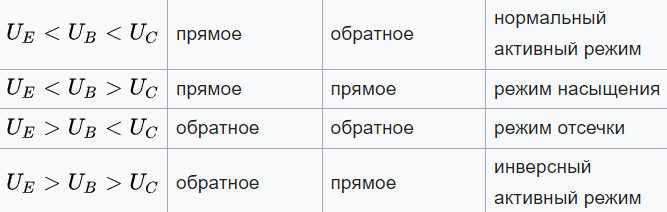 n-p-n типті
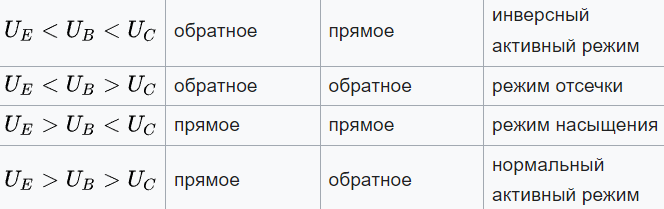 p-n-p типті
Қосылу схемалары
Қосылу схемалары. Ортақ базалы қосылыс схемасы
Ең төменгі кіріс және ең жоғары шығыс кедергісі бар. Оның ток бойынша күшейту коэффициенті бірге жуық және кернеу бойынша күшейту коэффициенті үлкен. Сигналдың фазасын өзгертпейді.
Тоқ б/ша күш.коэффициенті: Iшығ/Iкір = Iк/Iэ = α [α<1].
Кіріс кедергіс Rкір = Uкір/Iкір = Uэб/Iэ.
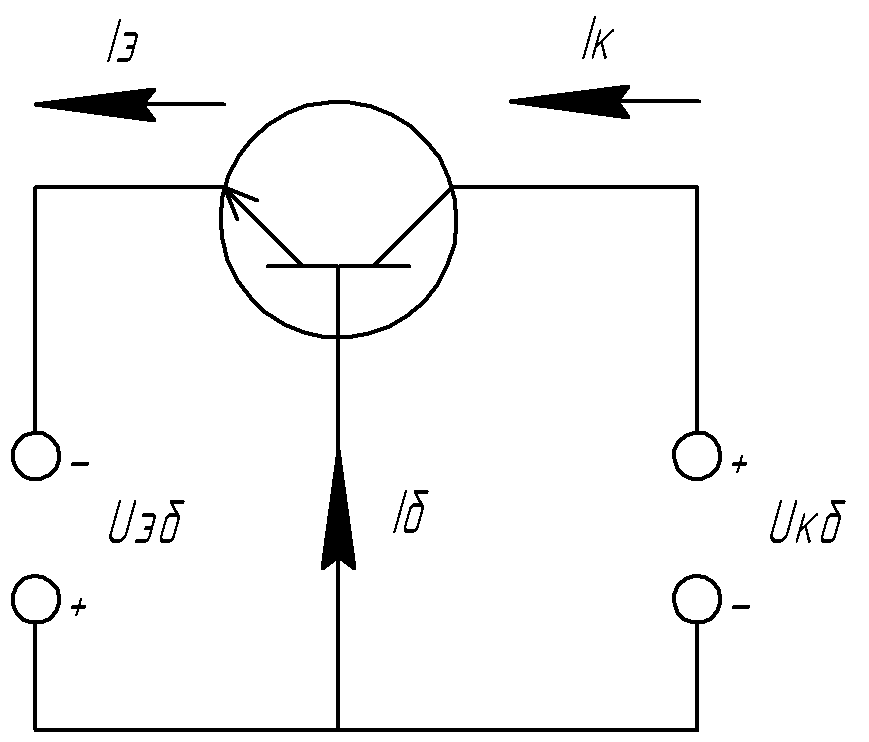 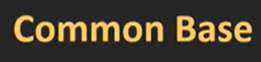 Эмиттерлік токқа аз тәуелді, токтың ұлғаюымен ол азаяды және бірден аспайды - төмен қуатты каскадтар үшін жүздеген Ом, өйткені бұл жағдайда каскадты кіріс тізбегі транзистордың ашық эмиттер өткелі б.т.
Артықшылықтары
Жақсы температура және кең жиілік диапазоны, өйткені бұл схемада Миллер эффектісі басылады.
Коллектордың рұқсат етілген жоғары кернеуі.
Кемшіліктер
Төмен ток күшеюі, α әрқашан 1-ден сәл аз
Төмен кіріс кедергісі
Миллер эффектісі –шығуынан кіріске кері байланыстың болуы салдарынан инверттеуші күшейткіш элементтің эквивалентті сыйымдылығының артуы.
Қосылу схемалары. Ортақ эмиттерлі қосылыс схемасы
Тоқ б/ша күш.коэффициенті: Iшығ/Iкір = Iк/Iб = Iк/(Iэ-Iк) = α/(1-α) = β [β>>1].
Кіріс кедергісі: Rвх = Uвх/Iвх = Uбэ/Iб.
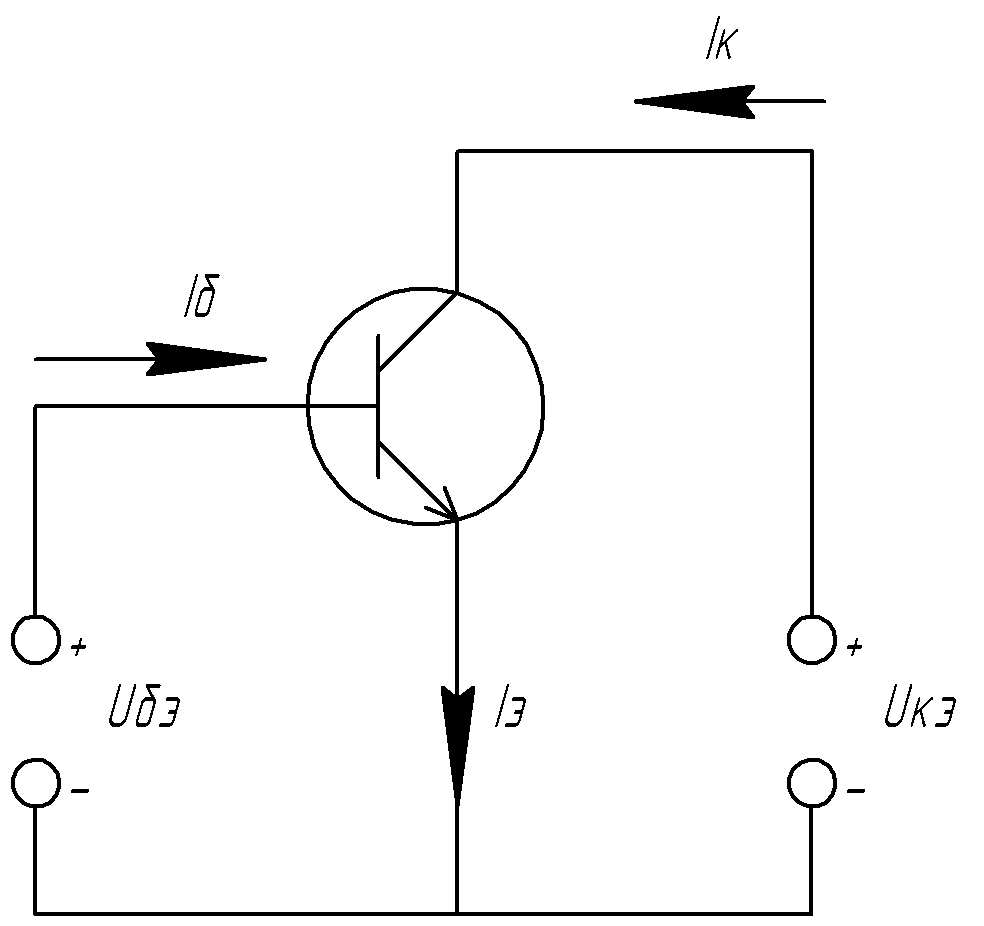 Артықшылықтары
Тоқ бойынша үлкен КК.
Кернеу бойынша үлкен КК.
Қуатты ең үлкен күшеюі.
Бір қуат көзімен жұмыс істеуге болады.
Айнымалы токтың шығыс кернеуі кіріске қатысты төңкерілген.
Кемшіліктер
Оның температуралық тұрақтылығы төмен. Мұндай қосудың жиілік қасиеттері Миллер эффектісіне байланысты жалпы базалық схемамен салыстырғанда айтарлықтай нашар.
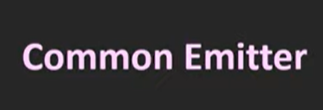 Қосылу схемалары. Ортақ коллекторлы қосылыс схемасы
Тоқ б/ша күш.коэффициенті: Iвых/Iвх = Iэ/Iб = Iэ/(Iэ-Iк) = 1/(1-α) = β+1 [β>>1].
Кіріс кедергісі: Rвх = Uвх/Iвх = (Uбэ + Uкэ)/Iб.
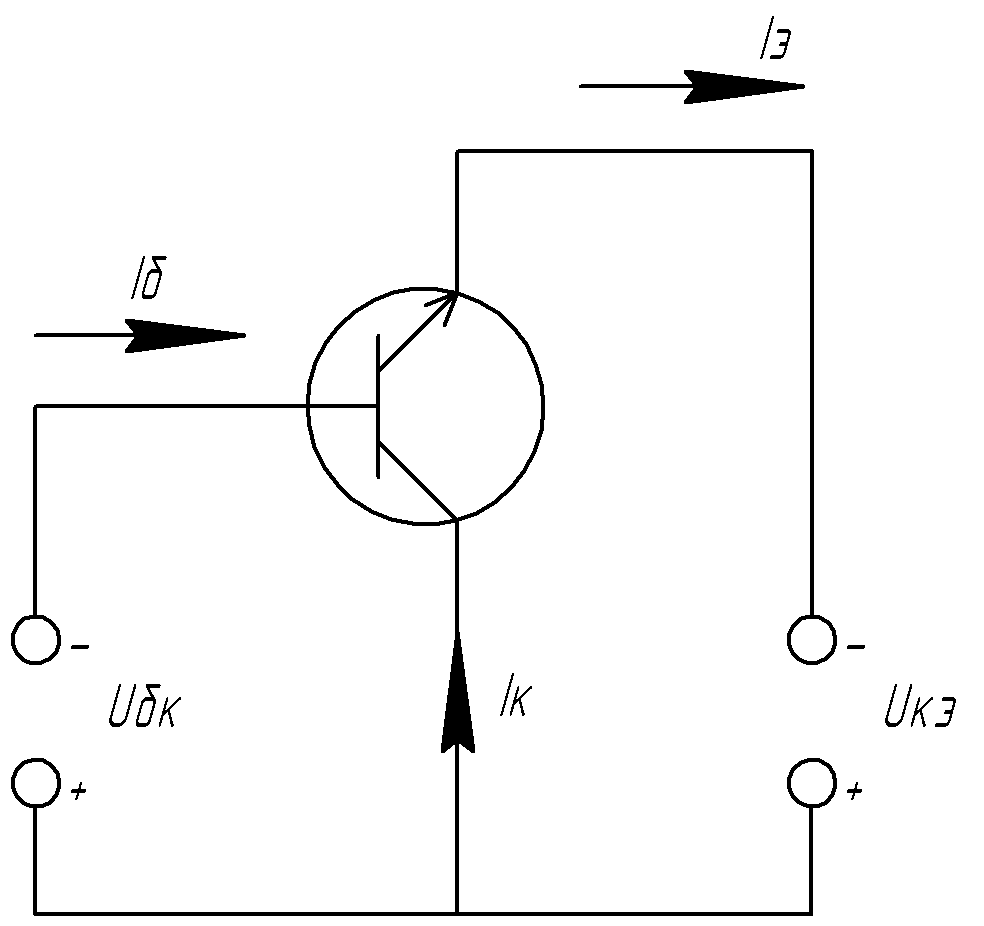 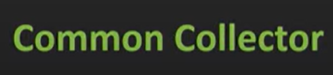 Артықшылықтары
Үлкен кіріс кедергісі.
Төмен шығыс кедергісі.
Кемшіліктер
Кернеудің күшеюі 1-ден сәл аз.
Мұндай тізбекті жиі «эмиттерлік қайталағыш» деп атайды.
Негізгі параметрлері
Т.дың параметрлері меншікті (алғашқы) және екіншілік болып бөлінеді. Меншіктілер – қосылу схемасына тәуелді емес:
Тоқ б/ша КК α;
rэ, rк, rб  эмиттердің, коллектордың және базаның айнымалы тоқ б/ша кедергілері
Тоқ б/ша беру коэффициенті.
Кіріс кедергісі.
Сыртқы өткізгіштігі.
Коллектор-эмиттердің кері тоғы.
Қосылу уақыты.
База тоғын беру коэффициентінің шекті жиілігі.
Коллектордың кері тоғы.
Максималды рұқсат етілген тоқ.
Екіншілк h-параметрлер. Кіріс кедергісі
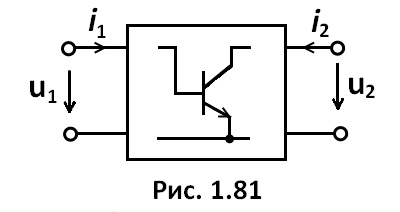 Кіріс кедергісі - шығысы тұйықталған кездегі транзистордың кірісндегі кедергі. Кіріс токтың өзгеруі, шығыс кернеуінен кері байланыс әсерінсіз, кіріс кернеуінің өзгеруінің нәтижесі болып табылады.
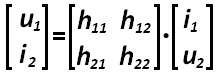 h11 = U1/I1
U2 = 0
Кернеудің кері байланыс коэффициенті
Кернеудің кері байланыс коэффициенті транзистордың кірісіне ондағы кері байланыс есебінен шығыс айнымалы ток кернеуінің қандай бөлігі берілетінін көрсетеді. Транзистордың кіріс тізбегінде айнымалы ток жоқ, ал кіріс кернеуінің өзгеруі тек шығыс кернеуінің өзгеруі нәтижесінде болады.
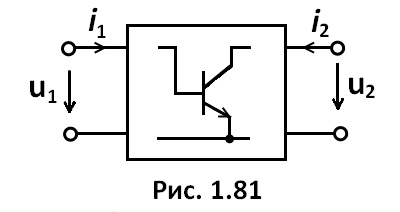 I1 = 0 болғандағы U1/U2=h12
Ток беру коэффициенті
Ток беру коэффициенті (КК) нөлдік жүктеме кедергісінде айнымалы токтың күшейтілуін көрсетеді. Шығу тогы шығыс кернеуінің әсерінсіз тек кіріс тогына байланысты.
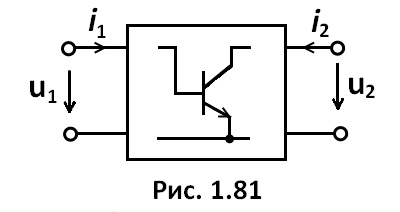 U2 = 0 болғандағы I2/I1=h21
Шығыс өткізгіштігі
Шығыс өткізгіштігі - шығыс зажимдар арасындағы айнымалы ток үшін ішкі өткізгіштік. Шығу тогы шығыс кернеуінің әсерінен өзгереді.
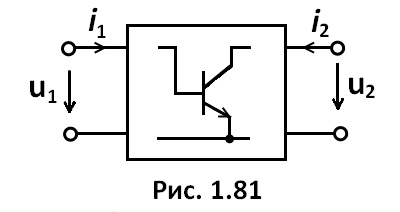 I1 = 0 болғандағы I2/U2=h22
Айнымалы тоқтар мен транзистор кернеуінің арасындағы тәуелділік:

U1 = h11I1 + h12U2;
I2 = h21I1 + h22U2.

Транзистордың меншікті параметрлерінің h-параметрмен байланысы (ОЭ мысалында)
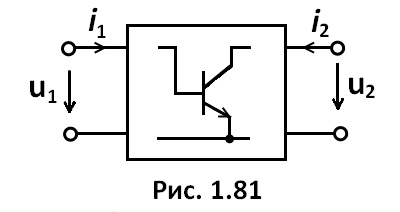 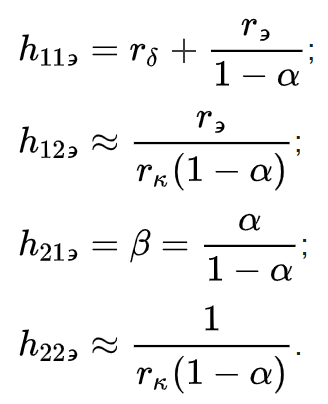 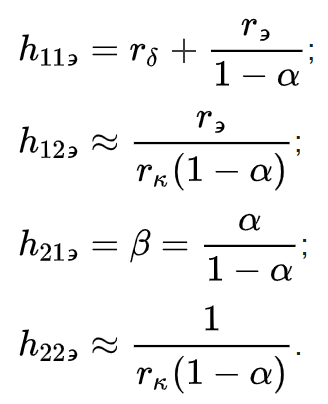 Транзистордағы тоқтар
Биполярлы транзистордағы токтар екі негізгі компоненттен тұрады.
Ток основных носителей эмиттера IЭ, который частично проходит в коллектор, образуя ток основных носителей коллектора Iк осн, частично рекомбинирует с основными носителями базы, образуя рекомбинантный ток базы Iбр.
Ток неосновных носителей коллектора, который течёт через обратно смещённый коллекторный переход, образуя обратный ток коллектора Iкбо.
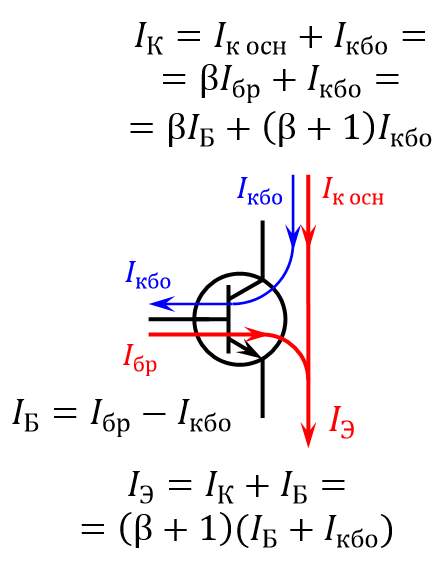